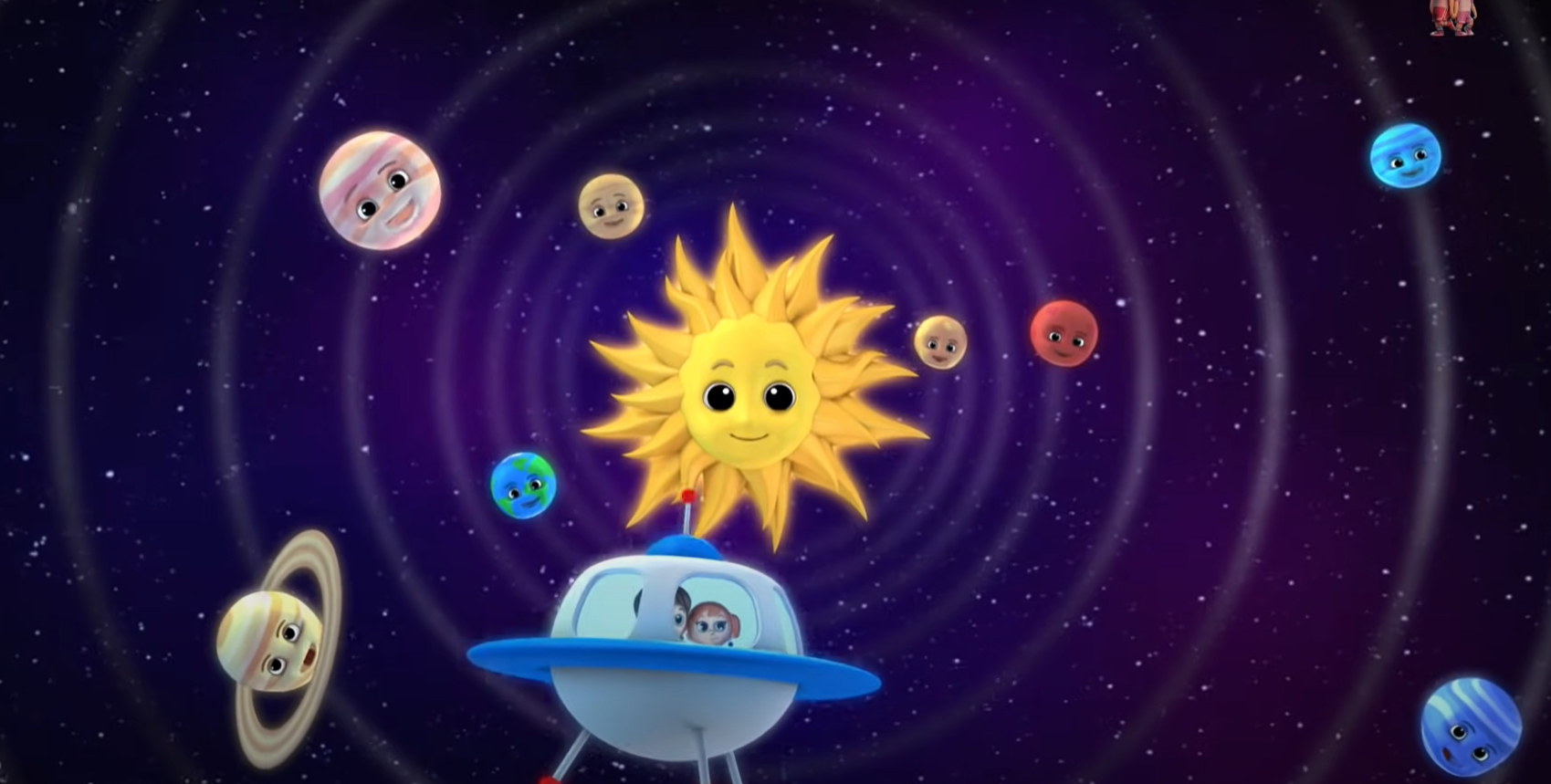 https://www.youtube.com/watch?v=suw4dldzUhg
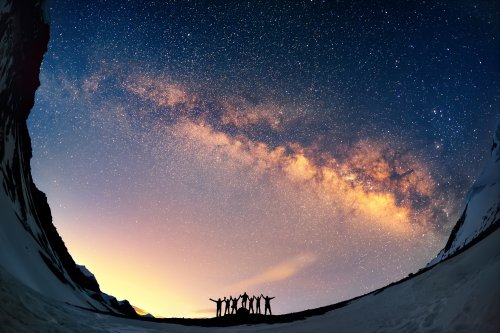 KHTN6 – CHỦ ĐỀ 11. BÀI 45. HỆ MẶT TRỜI VÀ NGÂN HÀ
“HIỂU BIẾT”
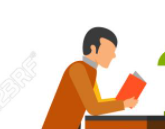 HOẠT ĐỘNG NHÓM
Thảo luận
viết các câu ngắn không quá 10 từ về Hệ mặt trời và ngân hà.
“CẤU TRÚC HỆ MẶT TRỜI”
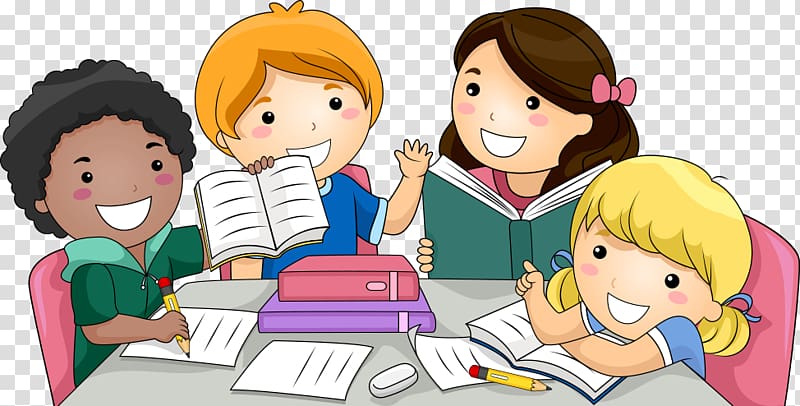 HOẠT ĐỘNG NHÓM
Hoàn thành phiếu 1.1
Sử dụng một bộ cắt dán mô hình hệ mặt trời, dán các hành tinh vào quỹ đạo của chúng.
“CẤU TRÚC HỆ MẶT TRỜI”
+ HMT gồm: 


+ Các thành viên của HMT theo thứ tự từ Mặt Trời ra ngoài lần lượt là:


+ Quỹ đạo của các hành tinh
- Mặt Trời là trung tâm của hệ; 
- 8 hành tinh và các vệ tinh
- các tiểu hành tinh, sao chổi, các khối bụi thiên thạch
Sao Thủy, sao Kim, Trái Đất, sao Hỏa,
sao Mộc, sao Thổ, sao Thiên vương, sao Hải Vương.
- là quỹ đạo hình elip. 
- các hành tinh chuyển động cùng chiều xung quanh Mặt Trời.
“CẤU TRÚC HỆ MẶT TRỜI”
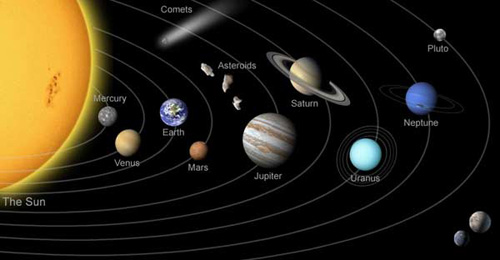 “CẤU TRÚC HỆ MẶT TRỜI”
HOẠT ĐỘNG NHÓM NHỎ
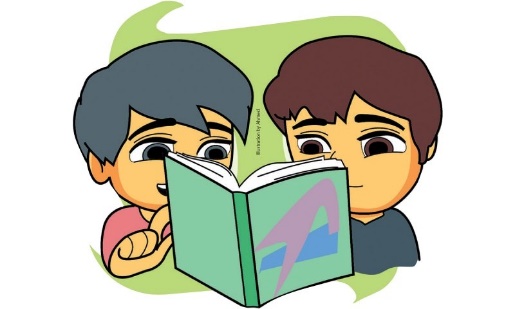 Đọc thông tin mục 1 trang 196 và “tư liệu tham khảo hoạt động 2”
 Thảo luận nhóm và hoàn thành phiếu 1.2.1
“CẤU TRÚC HỆ MẶT TRỜI”
- Các hành tinh cách Mặt Trời các khoảng cách khác nhau 
- Các hành tinh chuyển động nhanh chậm khác nhau. 
- Các hành tinh cách Mặt Trời khoảng cách khác nhau 
						thì có chu kỳ quay khác nhau.
“CẤU TRÚC HỆ MẶT TRỜI”
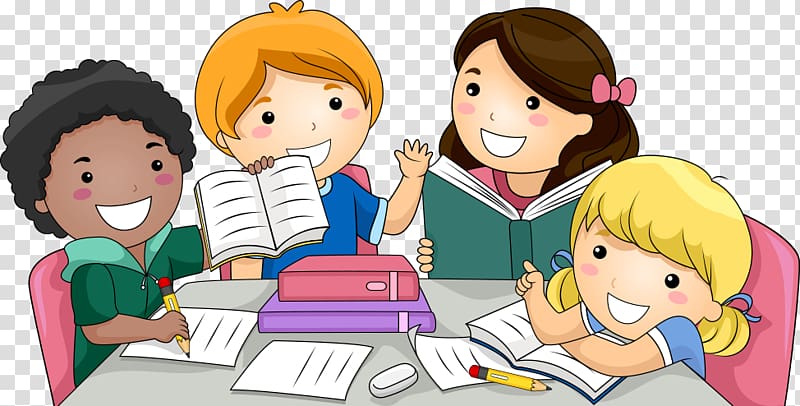 HOẠT ĐỘNG NHÓM
Quan sát clip về các hành tinh trong HMT
Hoạt động cá nhân ghi một đặc điểm khác biệt nhất ứng với mỗi hành tinh vào cạnh của khăn trải bàn.
Thảo luận nhóm, nhóm trưởng ghi nội dung thống nhất vào giữa khăn trải bàn.
“CẤU TRÚC HỆ MẶT TRỜI”
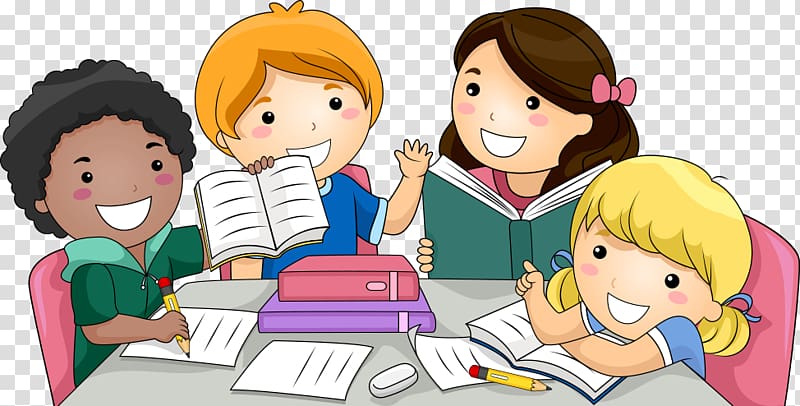 Clip về các hành tinh trong HMT
https://youtu.be/LXgdx7V7KHQ
“CẤU TRÚC HỆ MẶT TRỜI”
“ÁNH SÁNG CỦA CÁC THIÊN THỂ”
HOẠT ĐỘNG NHÓM NHỎ
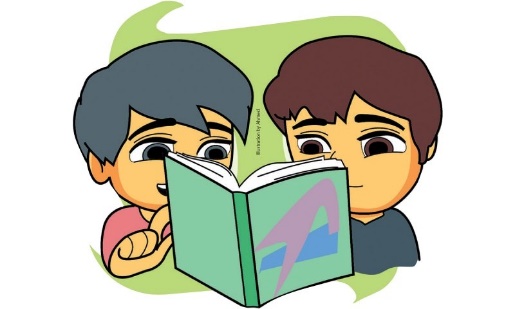 Đọc sách giáo khoa và tư liệu tham khảo
 Hoàn thành phiếu 3
“ÁNH SÁNG CỦA CÁC THIÊN THỂ”
Mặt Trời và các sao là thiên thể phát sáng. (nhiệt độ bề mặt cao) 
Mặt Trăng, các hành tinh và sao chổi phản xạ ánh sáng Mặt Trời. (phản xạ ánh sáng)
NGÂN HÀ VÀ VỊ TRÍ CỦA MẶT TRỜI TRONG NGÂN HÀ
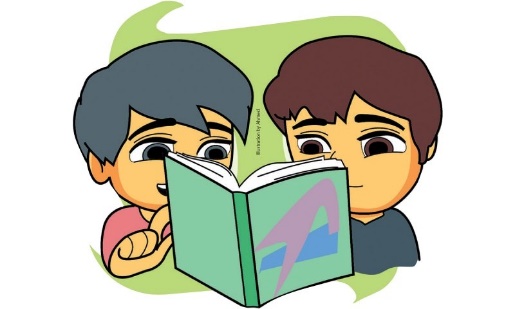 Nghiên cứu sgk T198
 Quan sát dải Ngân Hà qua video
https://youtu.be/YMN-5XmgLyU
 Ghi những lại những đặc điểm mà em quan sát được (tối thiểu 2 đặc điểm);
NGÂN HÀ VÀ VỊ TRÍ CỦA MẶT TRỜI TRONG NGÂN HÀ
Dải Ngân Hà là một tập hợp gồm vô số các sao. 
 Hệ mặt trời là một phần nhỏ của Ngân Hà.
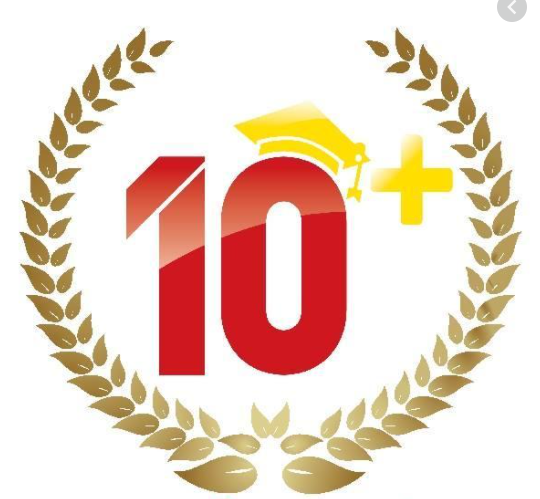 CHINH PHỤC
HOA ĐIỂM 10
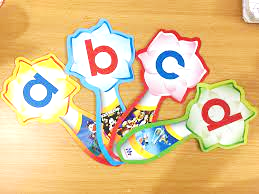 Ngân Hà là
A. Thiên Hà trong đó có chứa hệ Mặt Trời.
B. một tập hợp nhiều Thiên Hà trong vũ trụ.
C. tên gọi khác của hệ Mặt Trời.
D. Dải sáng trong vũ trụ.
15
10
05
0
Hết giờ
BẮT ĐẦU
Hành tinh trong hệ Mặt Trời xa Trái Đất nhất là………., nó cách Trái Đất ….. (AU)?
A. Thủy tinh, cách 39AU			
B.  Hải Vương tinh, cách 29,06 AU
C.  Hải Vương tinh, cách 30,06 AU	
D.  Thiên Vương tinh, cách 19,19 AU
15
10
05
0
Hết giờ
BẮT ĐẦU
Nhận xét nào không đúng?
A. Thủy tinh là hành tinh gần mặt trời nhất
B. Thủy tinh là hành tinh gần trái nhất
C. Kim tinh là hành tinh gần trái nhất
D. Trái đất là hành tinh thứ 3 tính từ mặt trời
15
10
05
0
Hết giờ
BẮT ĐẦU
Trong hệ Mặt Trời, hành tinh có nhiệt độ trung bình bề mặt cao nhất? Thấp nhất? 
A. Kim tinh, Thiên vương tinh		
B. Kim tinh, Hải vương tinh
C. Thủy tinh, Hải vương tinh		
D. Hỏa tinh, Thiên vương tinh
15
10
05
0
Hết giờ
BẮT ĐẦU
Thiên thể tự phát sáng?
A. Sao Bắc Cực				
B. Sao Bắc Cực, Sao chổi
C. Sao Hỏa, Sao Mộc			
D. Sao Hỏa, Sao Mộc, Sao chổi
15
10
05
0
Hết giờ
BẮT ĐẦU
Thiên thể thuộc hệ mặt trời?
A. Sao Bắc Cực				
B. Sao Bắc Cực, Sao chổi
C. Sao Hỏa, Sao Mộc			
D. Sao Hỏa, Sao Mộc, Sao chổi
15
10
05
0
Hết giờ
BẮT ĐẦU
Hành tinh nào lớn nhất trong hệ Mặt Trời?
A. Thủy tinh		B. Trái đất		
C. Mộc tinh		D. Thổ tinh
15
10
05
0
Hết giờ
BẮT ĐẦU
Hành tinh nhỏ nhất trong hệ Mật Trời?
A. Mặt trăng		B. Các vệ tinh nhân tạo	
C. Kim tinh		D. Thủy tinh
15
10
05
0
Hết giờ
BẮT ĐẦU
Nhận xét nào không đúng? 
A. Thành ngữ “sao Hôm, sao Mai” trong văn học chỉ sự chia cách, nói lên sự xa xôi cách trở, khó có thể gặp mặt.
B. Sao Hôm được nhìn ở hướng tây vào chiều tối, sao Mai được nhìn thấy ở phía Đông lặn rất muộn sau các sao khác.
C. “Sao Hôm”, “sao Mai”, sao Kim hay Vệ nữ đều là các cách gọi dân gian cho Kim tinh
D. “Sao Hôm” và “sao Mai” là hai ngôi sao khác nhau không bao giờ xuất hiện trên bầu trời cùng một thời gian.
15
10
05
0
Hết giờ
BẮT ĐẦU
Có hành tinh nào trong hệ Mặt Trời không được đặt tên theo tên các vị thần La Mã?
A. Trái đất		
B. Trái đất và Thiên vương tinh		
C. Thiên vương tinh và Hải vương tinh		
D. Không có.
15
10
05
0
Hết giờ
BẮT ĐẦU
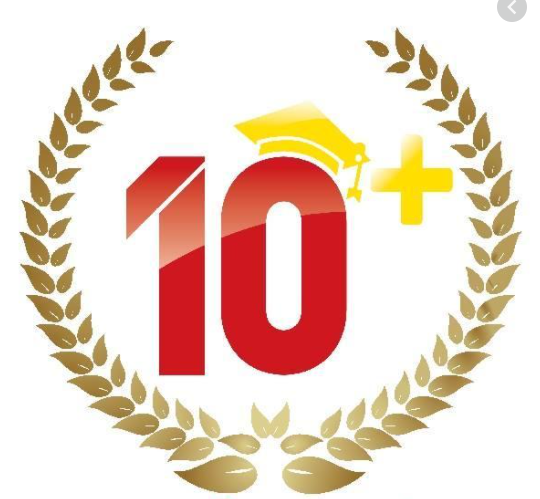 NHIỆM VỤ HỌC TẬP TẠI NHÀ
Thiết kế mô hình hệ mặt trời
Hãy chụp ảnh, quay video minh chứng cho cách giải quyết của em.
Có thể làm cá nhân hoặc nhóm 2 -3 HS.
Hạn báo cáo trước lớp buổi học sau.